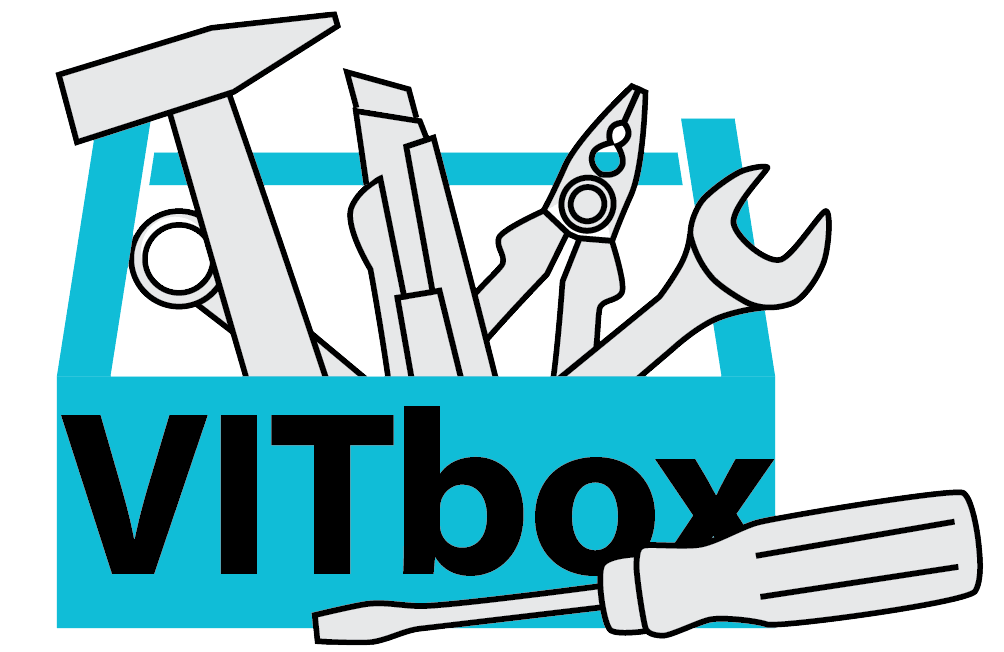 CEFR Companion Volume implementation toolbox                                                                                                                            
Implémentation du Volume complémentaire du CECR – Boîte d’outils
Mediation in the Companion Volume to the Common European Framework of Reference for Languages
© 2023. This work is licensed under an Attribution-NonCommercial-ShareAlike International Creative Commons CC-BY-NC-SA 4.0 License. Attribution: Original activity from Fischer Johann (et al.) (2023), CEFR Companion Volume implementation toolbox, Council of Europe (European Centre for Modern Languages), Graz, available at www.ecml.at/companionvolumetoolbox.
What is Mediation?
Mediation (CEFR 2001) – facilitating communication between other language users
Four modes of communication - reception, production, interaction and mediation
Intermediary role of the language user
Oral and written mediation
Mediation within one language and across languages
Mediation and text transformation
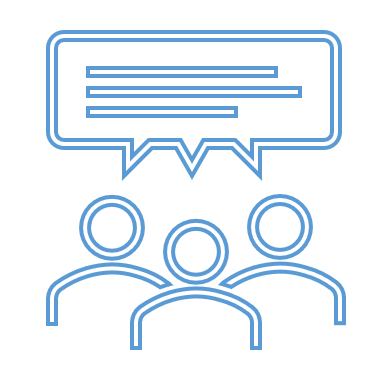 What is Mediation?How is it presented in the CEFR Companion Volume?
Mediation (CEFR Companion Volume 2020) - the role of the mediator
Creating a positive, collaborative environment for communication
Collaborating to construct new meaning
Passing information in an appropriate form 
Social, cultural, pedagogic or professional context
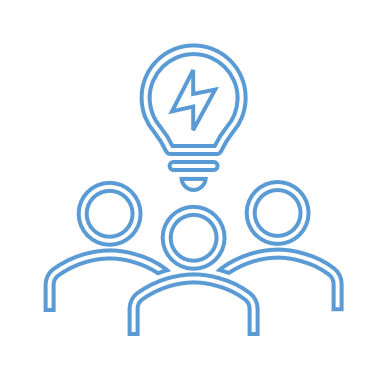 Mediation activities and strategies
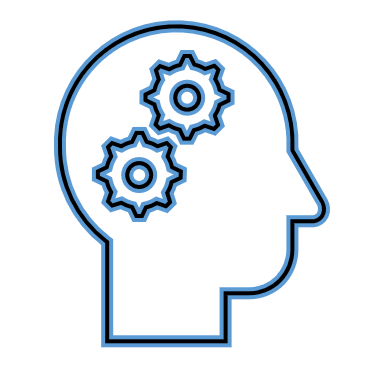 ACTIVITIES
Mediating a text
Mediating concepts
Mediating communication
STRATEGIES
Strategies to explain a new concept
Strategies to simplify a text
Mediation and other modes of communication
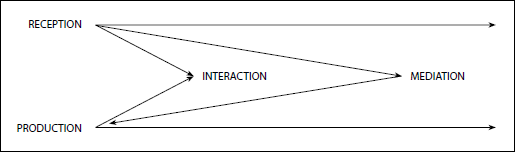 Fig. 1 Provisional versions of the CEFR 1996 and 1998; CEFR Companion Volume 2020: 34.
Bibliography:
Council of Europe (2001) Common European Framework of Reference for Languages: Learning, Teaching, Assessment. Cambridge: Cambridge University Press. https://rm.coe.int/1680459f97
Council of Europe (2020) Common European Framework of Reference for Languages: Learning, Teaching, Assessment. Companion volume. Strasbourg: Council of Europe Publishing. https://rm.coe.int/common-european-framework-of-reference-for-languages-learning-teaching/16809ea0d4
METLA Project. www.ecml.at/mediation